Управление решениямив Visual Studio
Лекция 3
Проекты и решения в Visual Studio
Раздел 3,1
2
Темы раздела
Создание и запуск программ
Простой проект Visual Studio
Файлы сборки и исполняемые файлы
Решения Visual Studio
Подключение сборок
XAP-файл
Запуск программ
3
Создание программ
Программисты пишут программы на языке программирования высокого уровня (C#)
Затем программы компилируютсяв инструкции на языке низкого уровня
Microsoft .NET использует промежуточный язык (MSIL), чтобы программы были более портативными
Чтобы создать простую программу, нужен компилятор для создания исполняемого кода
4
Windows Phone и Visual Basic
Для создания приложений и игрдля Windows Phone также можно использовать язык Visual Basic .NET
Языки C# и Visual Basic .NET имеют одинаковую функциональность
функции Windows Phone
разработка игр Silverlight и XNA
отладка и развёртывание
5
Программы и Visual Studio
Можно создавать программы с помощью программы Блокнот и компиляторас интерфейсом командной строки
это тяжёлая работа
Visual Studio — это интегрированная среда разработки для создания программ
редактирование исходного кода программ
построение решений
отладка решений
6
Windows Phone SDK
Пакет Windows Phone SDK можно загрузить по адресу
http://create.msdn.com
В состав пакета входит среда Visual Studio, эмулятор Windows Phone и все необходимые инструменты
Если уже установлена одна из версий Visual Studio 2010, в неё будут добавлены необходимые инструменты
7
Проекты и пространства имён
В проекте можно вызывать методы классов, объявленных в том же пространстве имён
пространства имён позволяют логически группировать программный код
Если классы объявлены в другом пространстве имён, требуется добавить инструкцию using в файл, где нужно использовать другой класс
Если нужно вызвать код другой библиотеки, нужно добавить ссылку на неё
8
Добавление ресурсов в проект
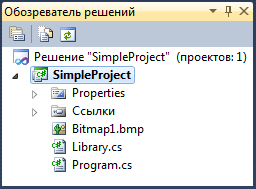 В проект можно добавить необходимые ресурсы, которыми управляет Visual Studio
Можно указать Visual Studio, что нужно сделать с ресурсами 
скопировать в каталог с программой
внедрить в файл сборки
9
Копирование ресурсов
Свойство Действие при построении указывает Visual Studio, что нужно сделать с ресурсами при построении программы
Если нужно, чтобы программа работала независимо от её расположения, удобно внедрить ресурсы в сборку
Другой вариант — хранить ресурсыв отдельных файлах
10
Скопированные ресурсы
Bitmap b = new Bitmap("Bitmap1.bmp");
Если ресурс находится в файле в одном каталоге с приложением, можно загрузить его напрямую
Эта строка загружает изображениев переменную b
После этого программа может использовать ресурс
11
Внедрённые ресурсы
Assembly assembly;
Stream imageStream;

assembly = Assembly.GetExecutingAssembly();
imageStream = 
        assembly.GetManifestResourceStream("Bitmap1.bmp");

Bitmap b = new Bitmap(imageStream);
Для загрузки изображений используется поток из сборки с ресурсом
Содержимое потока записываетсяв переменную b, после чего программа может использовать ресурс
12
Программы и сборки
Программа может содержать различные ресурсы
Файл с программой на .NET фактически является файлом сборки
Файл сборки является контейнером,в котором могут храниться различные объекты
13
Создание библиотек
Можно создать библиотеки, содержащие описание поведения, которое можно использовать в других сборках
Библиотечная сборка хранится в файлес расширением .dll
Библиотеки не содержат метод Main
Проект библиотеки создаётся на основе шаблона в Visual Studio
14
Динамически загружаемые библиотеки
Элементы библиотеки загружаются только при необходимости
При вызове метода класса он загружается в память, и JIT-компилятор преобразует его в машинный код
Это позволяет уменьшить объём памяти, необходимой для работы программы, и избежать компиляции ненужного кода
15
Системные библиотеки
System.Console.WriteLine("Hello World");
Программа при работе использует системные ресурсы
Системные ресурсы размещаютсяв динамически загружаемых сборках
Системные сборки централизованно хранятся в операционной системев «глобальном кэше сборок»
16
Ссылки на системные сборки
Ссылки на необходимые системные сборки назначаются сборкена основе шаблона проекта
Также можно самостоятельно добавить ссылки на другие сборки
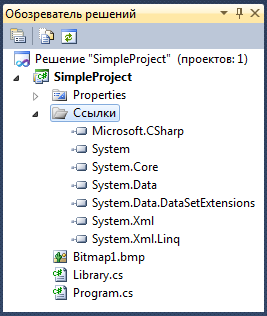 17
Построение приложений
При построении приложения Visual Studio создаёт сборки
В режиме отладки также создаются файлы с отладочной информацией, которую использует среда Visual Studio
В режиме Release эти файлыне создаются
18
Решения Visual Studio
Решение Visual Studio может содержать несколько проектов
Можно создать дополнительные проекты и добавить их в решение
Проекты не обязательно должны быть одного типа
В решении может быть несколько проектов, создающих исполняемые файлы
19
Связывание проектов
Проекты в решении должны быть связаны с помощью ссылок
Для связи одного проекта с другимв один из проектов нужно добавить ссылку на другой проект
При построении решения создаются файлы для всех проектов
20
Решения Silverlight
Решение Silverlightдля Windows Phone содержат только один проект
Проект содержит все изображения и значки для телефона
В проект включены ссылки на пространства имён Windows Phone
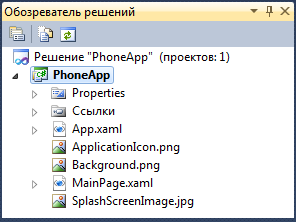 21
Решения XNA
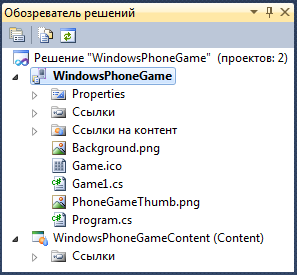 Решение XNAдля Windows Phone содержит два проекта
Один проект содержит все ресурсы для игры
Можно добавить другие проектыдля создания версий для Xbox и Windows
22
Решения Silverlight и XNA
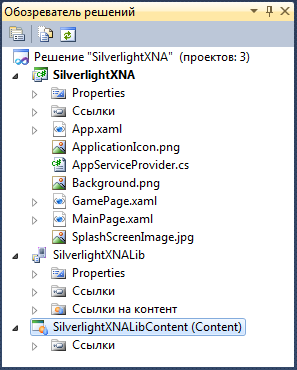 Можно создать приложения, использующие совместно средства Silverlight и XNA
В этом случае будет создано три проект: один — для Silverlight, и два — для XNA
23
Создание решения Windows Phone
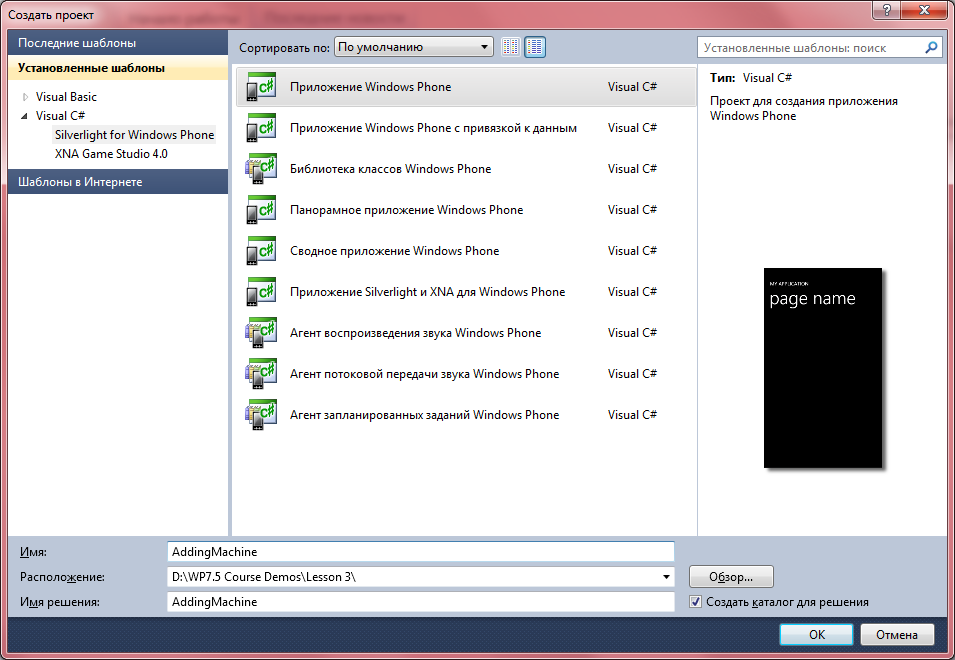 Если установлен Windows Phone SDK, можно выбрать один из шаблонов
Одни шаблоны являются решениями, другие — проектами, которые можно добавить к решению
24
Версии Windows Phone
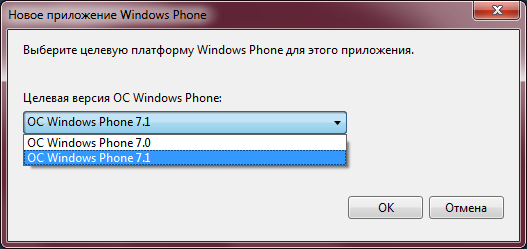 Последняя версия Windows Phone — 7.5
предыдущая (оригинальная) версия — 7
Операционная система и SDK для Windows Phone 7.5 имеют номер 7.1
Для создания приложений рекомендуется использовать пункт Windows Phone 7.1
25
Запуск программы
Visual Studio выполняет всю работу для построения и развёртывания приложений
При запуске приложения в Visual Studio его исходный код и ресурсы компилируютсяв сборку, которая передаётся на устройство, после чего приложение запускается
это может быть физическое устройство или эмулятор
26
XAP-файл
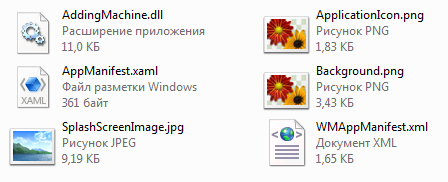 XAP-файл является контейнером, который содержит все файлы программы
XAP-файл фактически является архивом ZIP
27
Запуск XAP-файла
При запуске приложения в Visual Studio XAP-файл копируется на целевое устройство
Устройство открывает архив и запускает приложение
Вся программа для Windows Phone представляется в виде XAP-файла, который должен быть загружен в телефон
28
Краткие итоги
Visual Studio объединяет код и ресурсыв проект, который описывает сборку
Сборка может быть исполняемым файлом или динамической библиотекой
Проекты могут объединяться в решения
Если проект использует библиотеку, он должен содержать ссылку на неё
XAP-файл содержит все ресурсы и файлы для развёртывания на целевое устройство
29
Отладка программ
Раздел 3,2
30
Темы раздела
Эмулятор Windows Phone
развёртывание приложений в эмулятор
Отладка приложений в Visual Studio
добавление точек останова
пошаговое выполнение кода
просмотр и изменение значение переменных
использование окна интерпретации в Visual Studio
31
Эмулятор Windows Phone
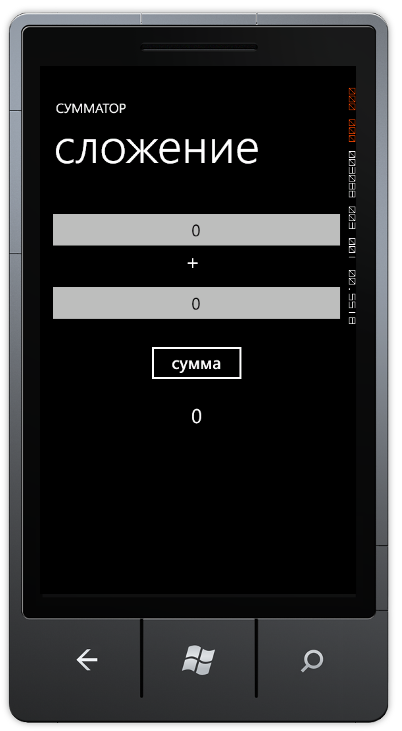 Эмулятор Windows Phone является программой компьютера
Он содержит то же самое ПО, что и телефон, но запускается на компьютере
Эмулятор поставляетсяc Windows Phone SDK
32
Развёртывание приложений
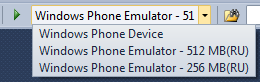 Visual Studio позволяет выбрать целевое устройство для запуска программ
Эмулятор запускается при первом запуске программы и работает, пока не будет подана команда для его остановки
33
Функции эмулятора
В состав эмулятора входят не все встроенные программы, которые естьв физическом устройстве
В эмуляторе Windows Phone есть браузер, эмулятор функций для звонков и отправки SMS-сообщений и эмулятор камеры
34
Производительность эмулятора
Эмулятор Windows Phone не позволяет оценить производительность приложений, выполняемых на физическом устройстве
процессор компьютера обычно более мощный, чем процессор телефона
Эмулятор предназначен для тестирования функциональности приложений
Для оценки производительности приложений необходимо запустить ихна физическом устройстве
35
Отладка в Visual Studio
Visual Studio предоставляет удобные инструменты для отладки программ, в том числе и приложений для Windows Phone
Можно использовать все возможностидля отладки приложений, развёртываемых и в эмуляторе, и на физическом устройстве
точки останова
пошаговое выполнение программы
просмотр и изменение значений переменных
36
Точки останова
Можно установить точку останова в любом месте программа
При достижении точки останова в режиме отладки можно посмотреть, в каком состоянии выполняется программа
Можно установить точку останова, даже если программа запущена
37
Установка точки останова
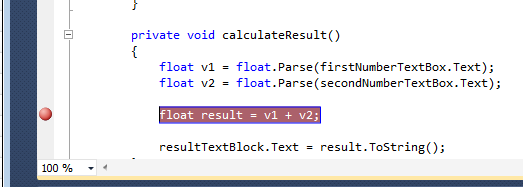 Чтобы задать точку останова нужно щёлкнуть мышью слева от нужной строки
После установки точки останова строка программы будет выделена цветом
38
Достижение точки останова
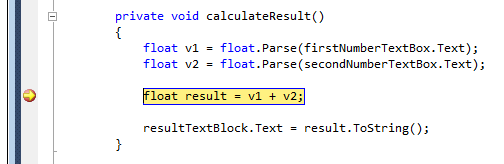 При достижении точки останова программа приостановит свою работу
Текущая строка с точкой останова будет выделена цветом
39
Просмотр значений переменных
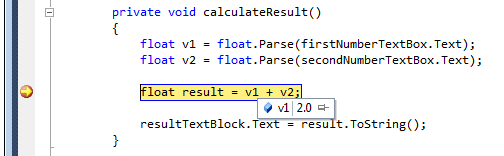 Можно просмотреть значение переменной в программе, наведя указатель мыши на эту переменную в коде программы
Также можно выбрать переменные, значения которых нужно просматривать
40
Пошаговое выполнение
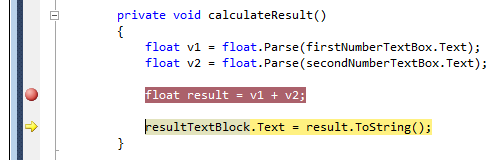 Можно выполнять программу по одной строке кода
Выделяется цветом строка, которая будет выполняться на следующем шаге
41
Управление программой
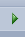 запуск или продолжение выполнения
выполнение одной строки программыс заходом в текущий метод
выполнение одной строки программыс обходом текущего метода
выход из текущего метода
приостановка выполнения
остановка и выход из программы
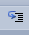 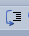 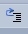 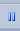 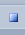 42
Управление точками останова
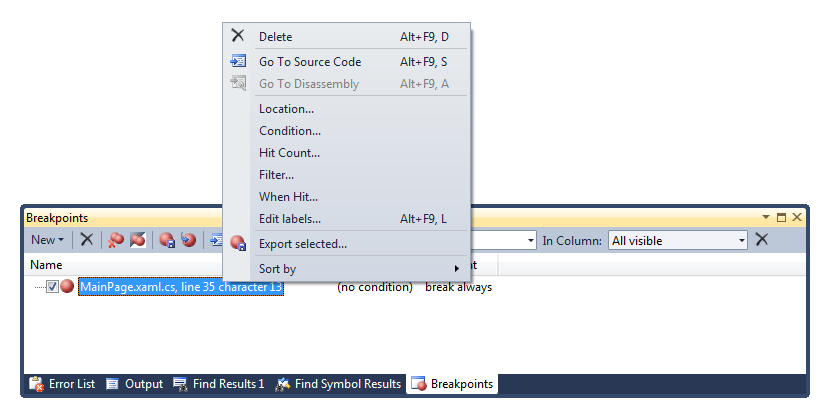 В Visual Studio есть область для управления точками останова, которые содержатсяв программе
Можно управлять свойствами каждой точки останова
43
Окно интерпретации
Окно интерпретации позволяет просматривать и изменять значения переменных
Также можно вызывать методы программы
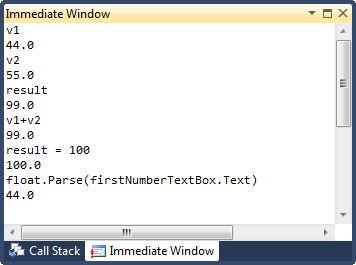 44
Краткие итоги
Эмулятор Windows Phone эмулирует внешний вид телефона, но не отражает производительность устройства
Можно задать точки останова в программе для Windows Phone для приостановки выполнения программы
Можно просмотреть значения переменных при выполнении программы
Также можно изменять значения переменных в окне интерпретации
45